Am I a good teacher?
Mary Embry
Merchandising + Design
IU bloomington
falcoN
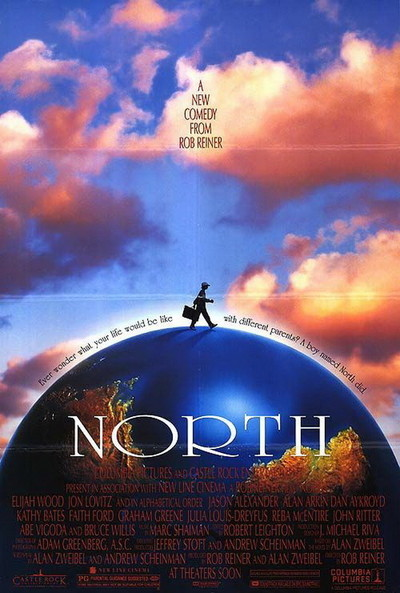 The review
“I hated this movie. Hated hated hated hated hated this movie. Hated it. Hated every simpering stupid vacant audience-insulting moment of it. Hated the sensibility that thought anyone would like it. Hated the implied insult to the audience by its belief that anyone would be entertained by it.”
		-Roger Ebert
The review
What was the most important thing you learned in this class? 

“…pointless class to make mandatory”
“Tests hard class boring”
“I haven’t learned much”
“nothing”
What do my evaluations Say?
Context for student evaluations
Teaching methods represent 
adaptation to your environment

Application
Practice 
ReflectionTeaching evaluations should be 
contextualized by the 
story that is created 
through the process of 
learning to teach.
Context for student evaluations
Application	Current Topics
			information literacy
			identify + explain concepts
	
	Practice 	Written + In-class exercises 
	
	Reflection	“current topics” language
			lots of grading minimal 				impact
Context for student evaluations
Application	Worldview Reflections			 	 explain concepts
	                           describe examples/scenarios
                                 internationalize content

	Practice 	Written + In-class exercises 
	
	Reflection	“relevancy” language
                                  use/outside conversations
Context for student evaluations
“I could leave the classroom with something to talk about with my friends”

“I liked how relevant the material was not only to my major, but to the real world. It was taught in a way that explained potentially confusing topics in an understandable way. I have already began to participate in conversations with adults and students alike about international trade topics” 

“this class inspired me on what I want to do as a career/citizen”
Context for student evaluations
Tie evaluation with what matters to you as a teacher 

Methods inform philosophy 
	speaks to who you are as a teacher 
	becomes concise, 
	easy to share, and 
	differentiates courses 

Emphasizing RelevancyInformation LiteracyIntegrative and Collaborative
Reiner’s response
“So, I wanted to make this little fable — this little kind of quirky fable about a boy whose questioning if he could have different parents.”
“[Ebert said] ‘I hated this movie!’ Seven times! He said ‘hated’ seven times. And I’m thinking, that’s because Roger Ebert wanted me to do something. He wanted me to do something that I didn’t do for him.”
[Speaker Notes: If you read between the lines, [the review] isn't really that bad

Having a teaching philosophy doesn’t mean you won’t be cricitsed. You will. But it is likely not because you are a bad teacher. You can be more certain that is was just that you didn’t do what the critic wanted. And that happens.]
resources
Brookfield, S. (2006). The Skillful Teacher. San Francisco, Jossey-Bass.
Goodyear, G. E., & Allchin, D. (1998). Statement of teaching philosophy. To Improve the Academy, 17, 103-22. Stillwater, OK: New Forums Press. 
Montell, G. (2003, March 27). What’s your philosophy on teaching and does it matter? Chronicle of Higher Education.